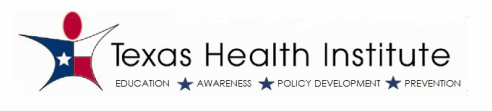 Opportunities & Actions for Advancing Health Equity through the Affordable Care Act
Dennis P. Andrulis, PhD, MPHSenior Research Scientist, Texas Health Institute
Associate Professor, UT School of Public Health
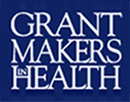 Grantmakers In Health WebinarJuly 16, 2013
Overview
History, Scope, and Rationale of Our Work 

ACA Progress & Status as we Approach 2014

Pressing Priorities and  Opportunities for Foundations

Next Steps
History & Scope of Work
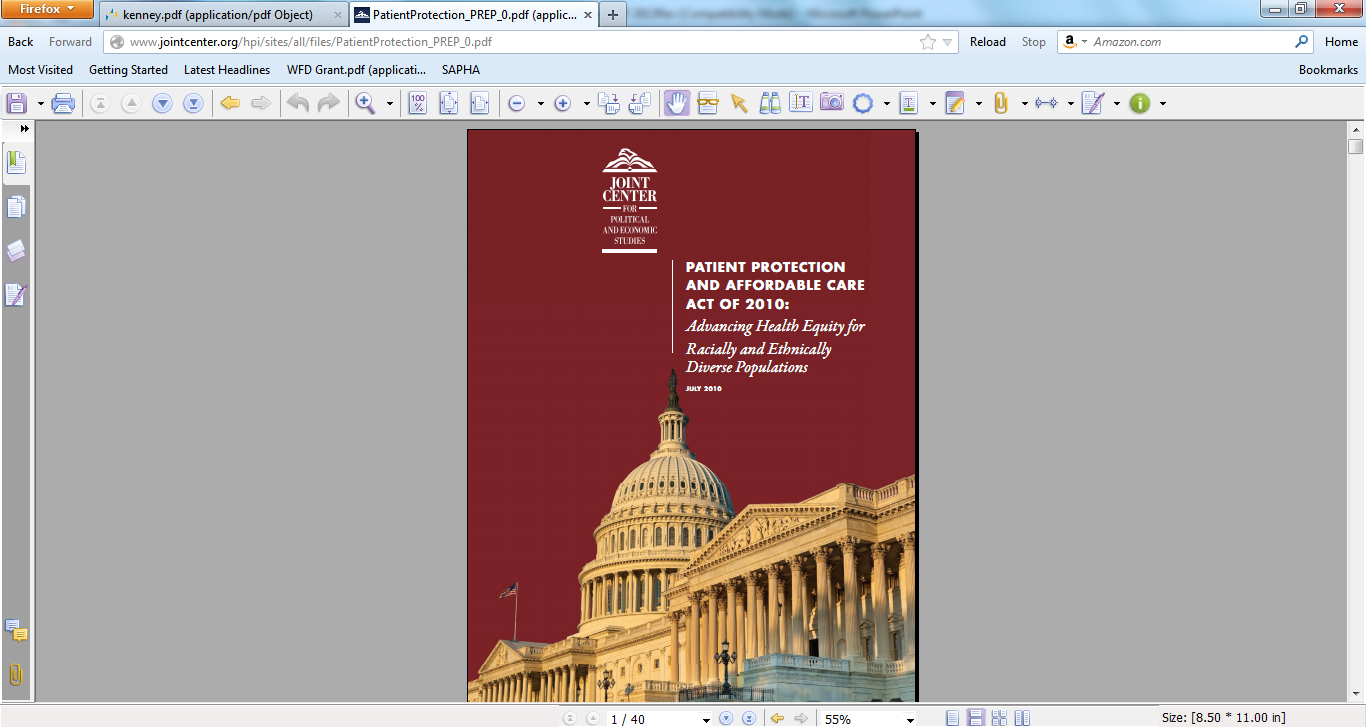 House & Senate Health Reform Bills Analysis
Joint Center Report: Advancing Health Equity for Racially and Ethnically Diverse Populations
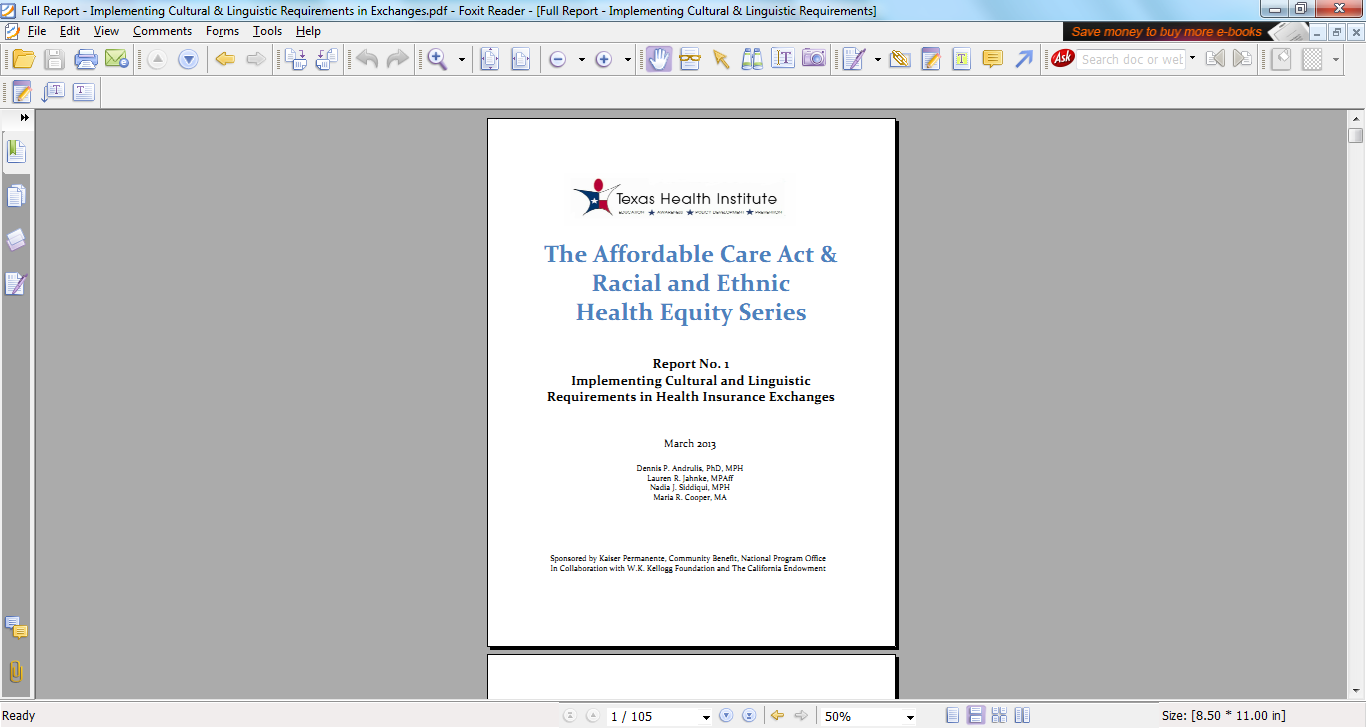 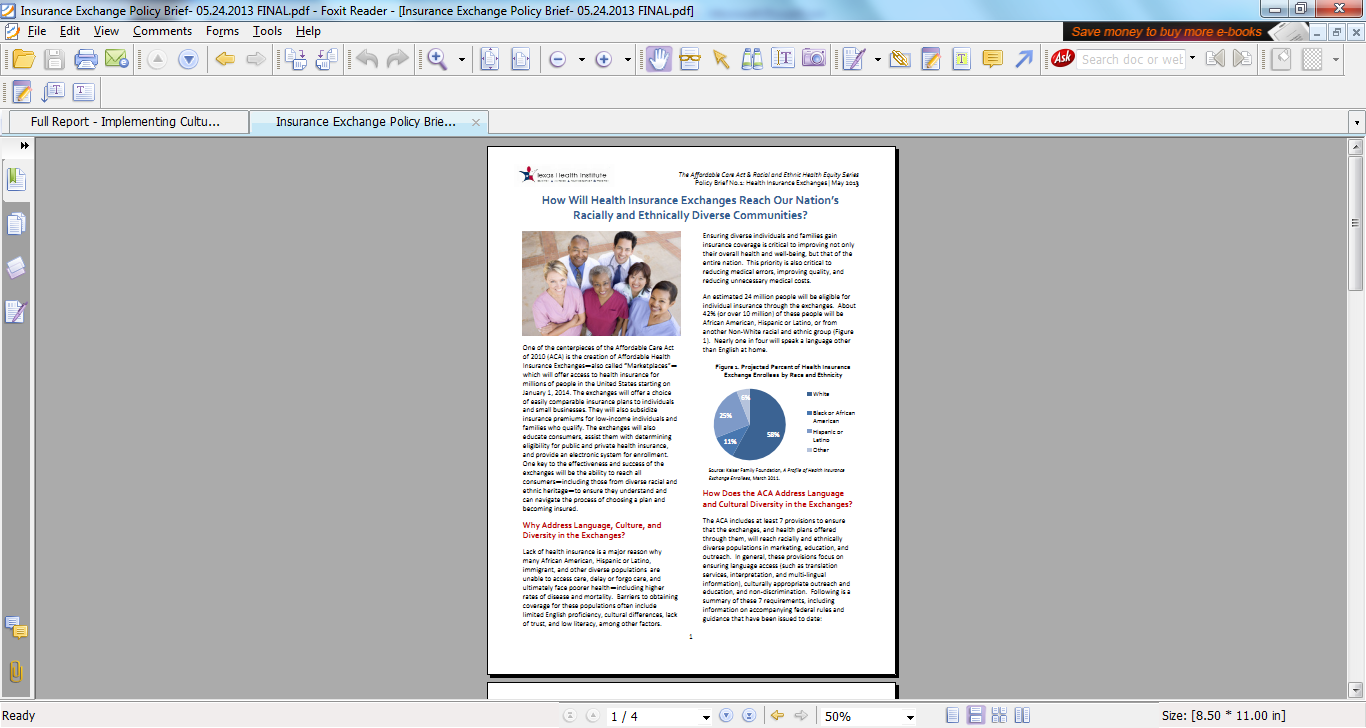 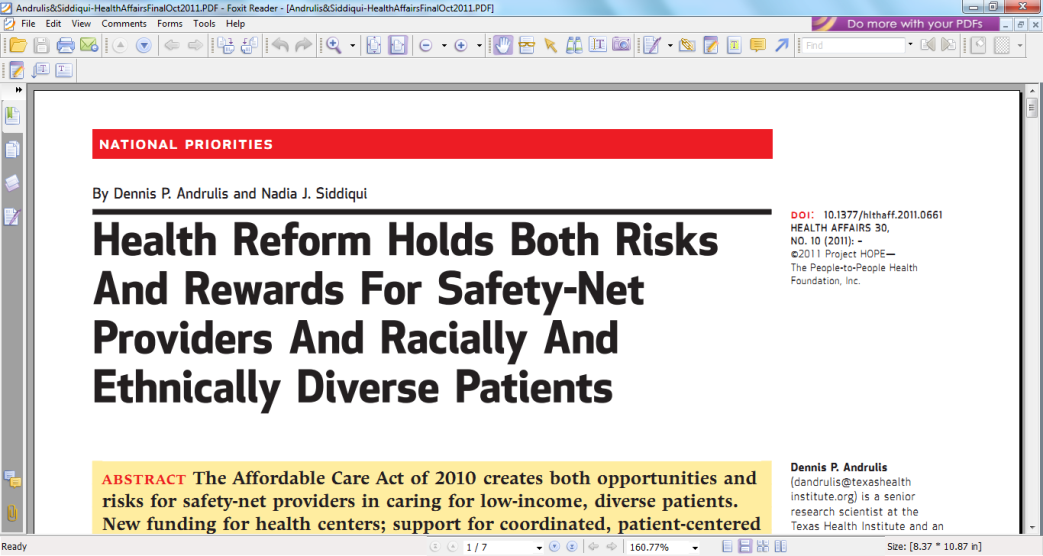 [Speaker Notes: While we have been monitoring the ACA’s opportunities and requirements related to racial/ethnic health equity, we have learned that in many states and among many organizations this priority has taken a back seat. While some select states are attending to this priority—e.g., California and Maryland, among a few others—it has really taken an influential champion to shepherd these initiatives along. We have been repeatedly told that we are the only, comprehensive, multi-state and national effort monitoring health care reform, its implementation and progress in the context of health equity and disparities. Over the past five years we have come to be a trusted resource on the ACA and health equity, and more recently with the release of our reports as part of the “ACA and Health Equity Series” supported by Kellogg Foundation, The California Endowment, and Kaiser Permanente, there has been significant interest in having us come out to speak on progress, opportunities, challenges related to ACA and advancing equity/diversity.  Invitations and presentations have included IOM, NIH, GIH, CBC, NASHP, AHIP, APHA, BCBS among other national entities as well as state/local foundations such as California Wellness and others.]
Feedback on Value of Our Work
…well done. My reaction is threefold: 1) send a copy of the report to the Executive Directors of the Exchanges...and possibly all of their board members; 2) a copy to Sebelius and also the Domestic Policy Advisor at the WH; 3) in California make sure the leadership at  [major statewide CBOs] each get a copy.  - Bob Ross, The California Endowment

This will be a valuable compendium…having a resource and way to keep track of best practices would be important. – Major health plan executive
What I like about your group’s previous reports: they are easy-to-read and interpret and are very user-friendly. - Health disparities researcher

Thank you for your great contributions to State Refor(u)m. – NASHP representative
60+ Provisions Addressing Racial/Ethnic Health Equity
Why Monitor ACA’s Equity Provisions?
Important reasons we know and often cite:

Rapidly growing diversity.

Continued disparities in access, quality, and health outcomes by race and ethnicity.

Economic burden of disparities.


But ALSO:
The ACA has  the potential to enfranchise at least 19 million  racially and ethnically diverse individuals starting in 2014
[Speaker Notes: Growing diversity: In roughly 15 years, more than half of US children will be non-white, and by 2050, the majority of the US population will belong to a nonwhite racial/ethnic group.
Continued disparities in access, quality and outcomes for racial/ethnic minorities.
Economic burden: Cost of health inequalities and premature death was $1.24 trillion in 2003-2006; Eliminating health disparities for minorities would have reduced direct medical expenditures by $229.4 billion; 30% of direct medical expenditures for African Americans, Asians, and Hispanics were due to health inequalities.
Next slide portrays the last point re impact of ACA on large numbers of diverse people. About 19 million people of color will either be eligible for coverage through exchanges or Medicaid (if states expand). This figure does not include those impacted by other provisions of the law—e.g., CHC expansion, workforce support for pipeline programs impacting underserved minorities, public health and prevention programs such as CTGs geared toward minorities, etc.]
ACA Status & Implications for Advancing Health Equity as we Approach 2014
Health Insurance Exchanges: Enrollees & State Progress to Addressing Equity
Predicted Enrollees:
29 million total enrollees 
42% will be Non-White
1 in 4 speak language other than English at home

Leading State Progress:
Equity champion.
Integrating equity & diversity from the get-go.
Collaborating with tribes. 
Input from diverse stakeholders.
Developing culturally & linguistically appropriate outreach.
Source: Kaiser Family Foundation, A Profile of Health Insurance Exchange Enrollees, March 2011.
[Speaker Notes: Nationally, 42% or over 12 million individuals projected to obtain insurance through the exchanges will be non-white. 25% will speak a language other than English at home.  And in diverse states, such as California, nearly two-thirds of enrollees will be nonwhite.

Our review of 7 leading state-based exchanges (CA, CO, CT, MD, NY, OR and WA) revealed that many are taking steps to address diversity in at least four broad areas of function within their exchanges—(1) governance and leadership—including having a champion, ensuring board is diverse; (2) planning & design—ensuring equity is integrated from the get-go in mission, objectives, and activities & incorporating input from diverse stakeholders; (3) outreach and enrollment; and (4) evaluation and impact.  Note, California is the only state to date doing all these activities. States making good progress on addressing diversity/equity through exchanges have cited the important role that an influential champion has played—e.g., CA, MD.]
Medicaid Expansion:Progress & Implications for Diverse Populations
State decisions will impact 15.1 million uninsured adults ≤138%FPL1 
Of which 45% or 6.8 million will be Non-White
3.8 million Non-Whites will have Medicaid in states expanding
3.0 million Non-Whites will lose out in states not expanding, of which 2.2 million <100%FPL will not be eligible for exchange subsidies
Impact of state Medicaid expansion varies widely by race & ethnicity2 
60% of uninsured Blacks & 44% of Hispanics eligible for Medicaid live in states opting out
Sources: 1. Based on data from: Kenney, GM et al. Opting in to the Medicaid Expansion under the ACA. Urban Institute & RWJF, August 2012; 2. KFF. The Impact of Current State Medicaid Expansion Decisions on Coverage by Race & Ethnicity, July 2013.
[Speaker Notes: If All States Expand Medicaid: 15 million would be eligible; 45% (6.8 mil) will be Non-White

*As of May 24, 2013, 26 States + DC are expanding, 4 are expanding through alternative approach, and 1 leaning toward.
**As of May 24, 2013, 13 States are not expanding, and 6 states are leaning toward not participating.

2.2 million Non-Whites who otherwise would be eligible for Medicaid, will remain uninsured & ineligible for subsidies in the Exchanges given non-expansion in certain states

A recent study (July 2013) by KFF shows that the “impact of state Medicaid expansion decisions varies widely by racial and ethnic group. Among Blacks nearly six in ten (59%) uninsured individuals with incomes below the Medicaid expansion limit reside in states not moving forward with the Medicaid expansion at this time, the highest among racial and ethnic groups. In contrast, more than two-thirds (67%) of uninsured Asians with incomes below the Medicaid expansion limit reside in states moving forward with the expansion at this time.]
Safety Net Capacity & Access: Providers at a Crossroads Going into 2014
[Speaker Notes: Rising Competitive Pressures. Safety-net providers will face a set of new competitive pressures as the ACA’s major insurance provisions go into effect on January 1, 2014. As formerly uninsured are converted to newly insured patients, they could present a competitive threat for many safety-net providers.  Priority among many safety-net hospitals and health centers is to minimize the erosion of their existing market. Many providers also expect that their reputation in the community as being trusted providers of care, their experience providing enabling services, and delivering quality care in culturally and linguistically appropriate ways, as well as their active and effective outreach and engagement efforts may facilitate this process and ease competitive pressures.Financial Threats and Adaptive Capacity. Despite a bolus of support for health centers in the ACA, the safety-net system faces major federal and state financing shortfalls, both at present and in the years to come. Health centers experienced their first major federal funding setbacks in almost 30 years when originally appropriated dollars in the ACA were significantly cut in 2011 and into 2012.  For safety-net hospitals, decreases to a major funding lifeline—Medicaid and Medicare Disproportionate Share Hospital payments—are scheduled to take effect on October 1, 2013, unless Congress enacts the President’s Budget proposal to delay these reductions to fiscal year 2015. Adding to these safety-net financing concerns are restricted, and in many cases declining, state budgets and limited state-based support for the safety net.  Continuity of Coverage and Care. Safety-net providers are particularly concerned about the financial and administrative implications of low-income patients whose coverage eligibility will fluctuate with their incomes.  Patient churning will be of major concern to safety-net providers in states choosing not to expand Medicaid, where low-income individuals, particularly those with incomes below the federal poverty level, will be especially vulnerable to experiencing changes in coverage —and in many cases remaining uninsured. This could potentially impact nearly 2.2 million poor, racially and ethnically diverse individuals with incomes below the federal poverty level who are residing in states not opting for Medicaid expansion as of this writing.Uncertainty around the Safety Net Role in State Exchanges. Our review indicates that safety-net providers, in general, are concentrating their efforts on Medicaid enrollment and maintaining the population they already serve. However, we found much more variability in preparing for an active role in the exchanges. It appears that the first priority is assuring that these providers do not lose the Medicaid populations they are already serving, as well as their currently uninsured patients who will be newly enrolled in Medicaid.
Access to Specialty Care. While the significant investment in community health centers and related primary care workforce enhances the nation’s primary care capacity, these institutions face considerable challenges in ensuring their patients are connected with and receive specialty and subspecialty care.  As health centers and clinics often rely on safety-net hospitals to provide specialty care, recent safety net financing changes could further threaten this access for the nation’s most vulnerable patients, including those who are racially and ethnically diverse.
Populations Remaining at the Margins. Following the U.S. Supreme Court’s ruling on the optional expansion of Medicaid, the Congressional Budget Office estimated that nearly 30 million non-elderly adults will remain uninsured in 2022, eight years following the full implementation of the ACA.  Of this uninsured population, low-income U.S. citizens who would otherwise be eligible for Medicaid, but are not as their state is opting out of the expansion, may account for as many as 4 million. Approximately half of these individuals—or 2 million—will be citizens of color.  With incomes below the federal poverty level, these individuals will not qualify for federal subsidies through the exchanges.]
Other aspects of the ACA moving forward…
How Does the ACA Fall Short or Require Leveraging?
Authorized ≠ Appropriated!
Several programs authorized or promised more dollars by ACA, but received less or no funding. 

For example:
Workforce diversity initiatives—e.g., HCOP, COE
Cultural competency programs
National oral health campaign
Health centers—e.g., NMHC, Teaching
[Speaker Notes: Over the years, many promising workforce diversity programs have been declining in support including HCOP, SDS, and COEs.
In 2006, these programs were harshly cut, with support only gradually increasing over the years but not quite reaching the 2005 commitment.
While the ACA had authorized HCOP at a higher level of support than even 2005, it was funded for less than half that amount in 2010 and 2011.
Important to note that authorized does not mean a program is in fact appropriated or funded.
Another major challenge to these programs is measurement and evaluation.  Little evidence exists on the effectiveness of these programs for expanding diversity—which was a main reason why their funding was cut in 2006, and growth has been slow.  A review of programs—e.g., COEs—shows that their plans for data collection and program evaluation vary widely. Another challenge is that HBCUs and other minority-serving institutions have seen little if any growth in graduation rates of students in health professions as compared to predominantly white institutions.]
Complex Provisions, Insufficient Support
Exchange implementation
Outreach & enrollment
Navigator program & support

Safety net systems transformation
Health Centers (decline in discretionary funding)
Hospitals (threats to DSH payments)
Sustainability
Many promising programs initiated by the ACA to address disparities, but how will they be sustained?

For example:
Patient Centered Outcomes Research Institute –  supported through 2019
Community Transformation Grant initiatives
CMMI Programs
[Speaker Notes: Need for adequate support and funding to sustain programs in long-run –e.g., PCORI is only authorized until 2019; support for programs and priorities supported by new OMHs, but with few dollars

Given short term funding for several ACA initiatives, it is important for researchers to focus on measurable impact.]
Equity Not a Priority! – Quotes from the Field
At the Exchange we have been so busy trying to get the operational aspects of the Exchange going that we have had precious little time for the health equity conversation. 
Things that are not a priority, like cultural competency, get put on at the very end. That’s what’s occurring currently. 	
	The issue in our state is how quickly can we get exchanges up and what will final arrangements look like for expanded Medicaid coverage.

	There are programs in the law that have been authorized with a diversity thrust, but they are being eroded.
Pressing Priorities & Concrete Opportunities for Foundations
Leveraging Opportunities for Foundations:1. Exchange Implementation
Assure diversity & equity are reflected in the exchanges, including in outreach, enrollment, navigators, & other actions

Outreach and Education
Transcreation of materials, social media & networks for outreach
Education forums for diverse consumers in their own settings
Support for applying proven outreach strategies to exchanges

Navigator and Assister Programs
Support for identifying need, capacity, and/or best practices
Support for recruitment of qualified and diverse individuals
[Speaker Notes: Examples of Foundation Involvement Related to Exchanges:

NYSHealth Foundation in New York funded a project entitled “implementing health reform: planning for the navigator and consumer assistance programs” to inform design and offer guidance/recommendations for New York. Source: http://nyshealthfoundation.org/uploads/resources/implementing-aca-statewide-approach-may-2013.pdf

The ACA Implementation Fund Project– a collaboration of eight national foundations, The Atlantic Philanthropies, The California Endowment, The Nathan Cummings Foundation, Ford Foundation, The Jacob and Valeria Langeloth Foundation, and two anonymous funders, and The Colorado Health Foundation. – multi-pronged work to research state models for exchange navigators; develop consumer-oriented guiding principles for Navigator Program in CO; survey CBOs on knowledge, capacity, and interest in Navigator program; community forums & discussions

Our own San Francisco Foundation project focused on navigator best practices and application for SF and California

Blue Cross & Blue Shield of Massachusetts Foundation & Robert Wood Johnson Foundation: This Health Reform Toolkit Series is designed to share examples, templates, experiences, and lessons learned from Massachusetts’ implementation of health reform to help states plan, build, and implement elements of the ACA.  Each toolkit will include a written narrative “guide” as well as a variety of primary source documents: organizational structures, job descriptions, requests for proposals (RFPs) and quotations (RFQs), and other work products from Massachusetts’ health reform implementation experience.]
Leveraging Opportunities for Foundations:2. Access to Care & Capacity
Assisting in transitioning the safety net
Support to avoid erosion of safety net systems
Infrastructure support to assist in innovations—e.g., HIT
Continuity of care & integrated care
Support for exchange & Medicaid enrollment
Actions to support care for remaining uninsured
Health centers—e.g., nurse-managed, teaching

Supplementing existing workforce support
Supply of providers in underserved areas
Diversity & cultural competency efforts
Community health workers
[Speaker Notes: Access to care, capacity, and the workforce/safety net: transition—safety net supports? Networks linking primary and specialty care-- integration, continuity; participation in Medicaid and exchanges/marketplace; supporting actions and advocacy to assist safety net providers in providing care to remaining uninsured—state and local financing, service innovation; practitioner capacity—workforce development and deployment to meet anticipated need

“First order of business is outreach and enrollment. The future of the health care system is integrated care system.  This will occur but it is very local.  It is not a top down process.  It will come from the bottom-up and local areas.” – Dan Hawkins, NACHC

“how can health centers fit into a new system of integrated care, while maintaining the community role and leadership;  if health centers become subsidiaries, then you lose the community leadership and work role that health centers play; if we can consolidate these roles; community ownership is a key component and role and value of health centers;  so the biggest challenge is how to health centers navigate this new system while keeping their souls intact.” – Dan Hawkins.

“Second biggest challenge is financial. The payments that health centers receive don’t cover the large amount of work they do for outreach, enrollment, enabling services, etc.  Health center payment (from Medicaid, PPS) – Collect 81% of costs collected through Medicaid payments.  So even Medicaid PPS payments don’t match the costs of covering a Medicaid payment.  We know that CHCs will continue to serve the uninsured (30 million), including undocumented.” Dan Hawkins




Our workforce recommendations:
Expanding Scope of Practice
To address primary care shortages, particularly in diverse settings, states may consider giving Advanced Practice Nurses (APNs) and Physicians Assistants (PAs) greater latitude to practice
Research shows that care provided by APNs & PAs is “as safe and effective as care provided by doctors” and that APNs can provide ~80% of care that primary care physicians provide
Encouraging Interdisciplinary Team-Based Care
Team-based approaches involving culturally diverse and bilingual community health workers, case managers, nurses
Approach is linked to greater quality of care and patient satisfaction
Also linked to greater adherence, improved general health, lower ED visits and hospital readmissions
Leveraging Resources provided through the ACA with Philanthropic Support
Can provide scholarship and loan assistance for under-represented minorities; mentorship programs; support workforce assessments at state/local levels; cultural competency training, etc.
Evaluating Health Care Workforce Diversity Needs, Capacity, and Outcomes
Workforce diversity should be incorporated in any national, state, or local assessments of health care workforce supply and demand
Collaborating with other partners in the community to undertake assessment—e.g., Community Health Needs Assessment requirement for nonprofit hospitals
Need to assess effectiveness of recruitment & retention programs aimed at diverse students and faculty
Need for evaluation of cultural competency efforts]
Leveraging Opportunities for Foundations:3. Supporting ACA Innovation
Helping institutions build capacity to take advantage of ACA related innovation support—e.g., ACOs, medical homes, integrated care

Promoting agency/organization collaboration for communities to participate in ACA programs—e.g., CTGs, CHNAs

Assist in the application of National Standards on Culturally and Linguistically Appropriate Services (CLAS) – especially given diminished support for and uneven priority given to cultural competency initiatives
[Speaker Notes: Spurring and supporting ACA innovation—new programs acos,  and helping to build capacity to take advantage of ACA related innovation support--cmmi, PCORI, --and promoting intersectoral collaboration for communities through CTGs, that can encourage innovation across agencies and areas ;  CLAS application in assisting organizations in embedding equity in actions; 

Building on Community Transformation Grants (CTGs) to sustain promising programs addressing chronic disease among diverse communities
e.g., Among 2011 CTGs:
> 50% targeting African Americans & Hispanics/Latinos
1 in 3 targeting American Indians/Alaska Natives]
Leveraging Opportunities for Foundations:4. Metrics, Measuring, & Monitoring
Monitoring ACA programs for impact, outcomes, and effectiveness by race & ethnicity
Exchange implementation
Enrollment in exchanges & Medicaid
Navigator & assister programs

Identifying and coalescing emerging best practices to address equity and diversity
[Speaker Notes: CHNA, navigator etc, tracking uptake and effectiveness in reaching diverse populations—match estimates of potential exchange/Medicaid expansion enrollees with actual numbers; evaluate effectiveness of navigator and assister efforts—shortfalls, successes, problems; create “report cards” to determine how well set goals are being met for exchange actions, access

The ACA Implementation Fund Project– a collaboration of eight national foundations, The Atlantic Philanthropies, The California Endowment, The Nathan Cummings Foundation, Ford Foundation, The Jacob and Valeria Langeloth Foundation, and two anonymous funders, and The Colorado Health Foundation. – multi-pronged work to research state models for exchange navigators; develop consumer-oriented guiding principles for Navigator Program in CO; survey CBOs on knowledge, capacity, and interest in Navigator program; community forums & discussions

Our own San Francisco Foundation project focused on navigator best practices and application for SF and California

Need to ensure that data, research, and quality initiatives explicitly link to disparities objectives. Of all grantees that have been funded through various ACA grants, only some explicitly address health equity.

Need to monitor the impact of these programs to ensure they do not have the adverse affect of exacerbating racial/ethnic disparities—e.g., hurting financially-strapped hospitals which disproportionately serve low-income minority patients by penalizing them for lower quality.]
Leveraging Opportunities for Foundations:5. Information, Education, & Advocacy
Community forums to educate audiences—e.g., CBOSs—about ACA status and opportunities

Documenting experiences, practices, lessons and gaps—e.g., creating a “living resource” for information exchange

Identifying priorities for continued advocacy—e.g., oral health disparities or cultural competency education
[Speaker Notes: Informing, and providing a  “living resource” documenting experiences, practices and lessons learned for a rapidly changing landscape—offering information from local sources; and tapping other state and community based organizations; developing community forums for cbos and others that educate and inform audiences such as CBOs about ACA status and opportunities.]
Moving Forward
Recap on Identifying Concrete Leveraging Opportunities in the ACA
Points of reference:
Unfunded, but important provisions of ACA
Underfunded provisions
Complex provisions requiring enhanced support
Priorities needing education and advocacy
Opportunities may vary by community
[Speaker Notes: Unfunded, but important => e.g., oral health campaign, cultural competence curricula and central portal, community health workers
Underfunded => e.g., many workforce programs targeting underserved minorities—e.g., HCOP, SDS, ; breast cancer; health centers
Complex provisions => e.g., exchange outreach & enrollment; monitoring impact of DSH payment cuts
Priorities needing education & advocacy
	-- confusion and unawareness in communities—assuring a focus on equity is prominent
	--informing or becoming familiar/understanding provisions with equity focus
Variability of foundation opportunities and roles
	-need to keep in mind stages of development depending on states and localities—e.g.,  medicaid, exchanges—progressive, engaged but less development, partnerships, FFE—also gauging political environment is important as it will affect willingness to undertake actions—nonetheless there are “surprises” e.g., 1115 waiver in Texas for safety net transition.]
Priorities for Advancing Health Equity through ACA
Next Steps for Our Work
Continue to review and develop resources, experience, practices, and models around ACA’s equity provisions.

Identify and document sources of expertise and provide points of comparison for communities and states.

Identify actions that foundations could take and assuring equity is a primary focus.

Ability to tailor work for specific foundation purposes.

Develop metrics to measure progress and outcomes.
New & Prospective Foundation Interest in Our Work
San Francisco Foundation support to track navigator best practices

Blue Shield of California Foundation’s interest in safety net transformation best practices

Local foundation interest in community education forums on equity & ACA

California Wellness Foundation & others interested in tailored presentations on ACA & Equity
Our Health Care Reform & Equity Team
Dennis P. Andrulis, PhD, MPH
Senior Research Scientist, Texas Health Institute
Associate Professor, University of Texas School of Public Health
Nadia J. Siddiqui, MPH
Senior Health Policy Analyst, Texas Health Institute
Maria R. Cooper, MAHealth Policy Analyst, Texas Health Institute

Lauren Jahnke, MPAffConsultant, LRJ Research & Consulting
For questions, feedback, or to be added to our mailing list, please e-mail: nsiddiqui@texashealthinstitute.org.
Website: http://www.texashealthinstitute.org/health-care-reform.html